Lecture 4: Dask
AC295
AC295
 Advanced Practical Data Science
Pavlos Protopapas
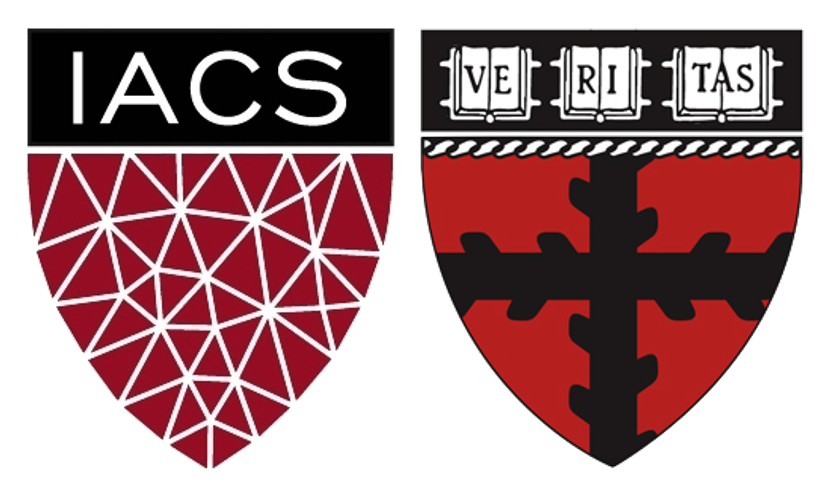 Outline
1: Communications
2: Motivation
3: Dask API
4: Exercise: Exploratory Data Analysis with DASK
5: Directed Acyclical Graph (DAGs)
6: Computational Resources
7: Exercise: Visualize Directed Acyclic Graphs (DAGs)
8: Task Scheduling
9: Exercise: Manipulate Structured Data
10: Limitations
Outline
1: Communications
Please delete your clusters and virtual machines. Do NOT keep them running.
Submit your reading questions on Ed before wed (09/23) noon.
Exercise 3 coming soon (Exercise 2 was due at 10:15 AM)
Outline
1: Communications
2: Motivations
Motivation
Computing More Powerful
Competitive Advantage
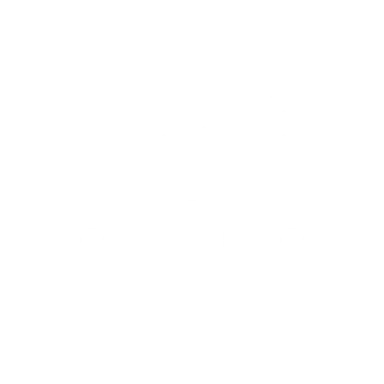 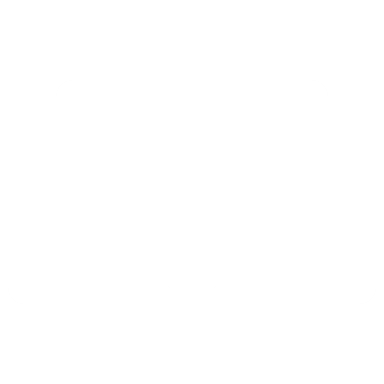 How to enable it?
From Analytics to Data Science
Increasing Data
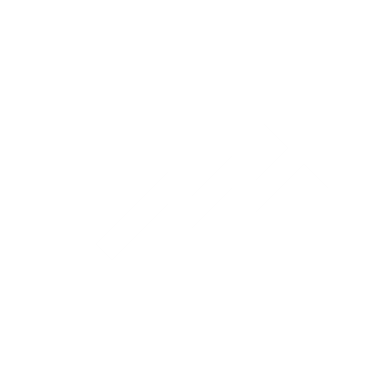 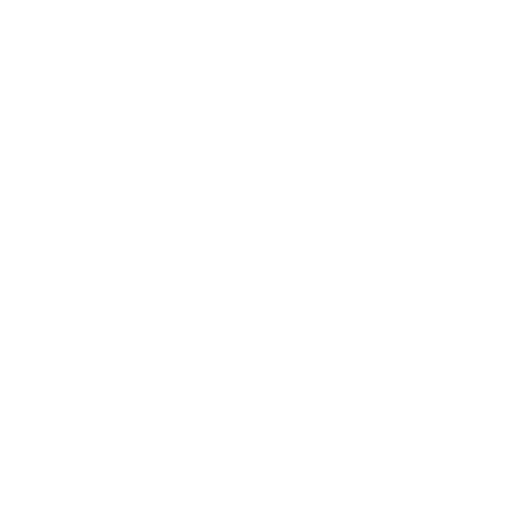 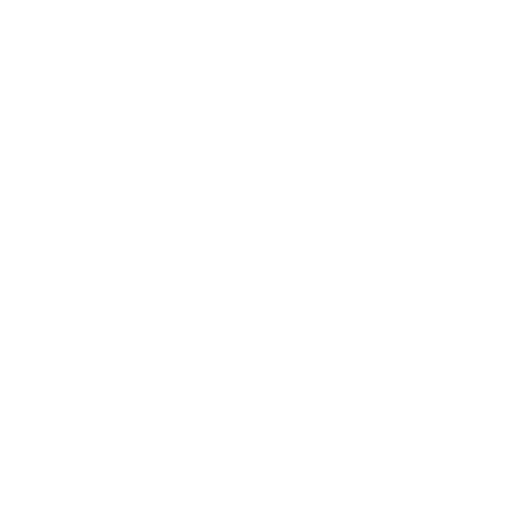 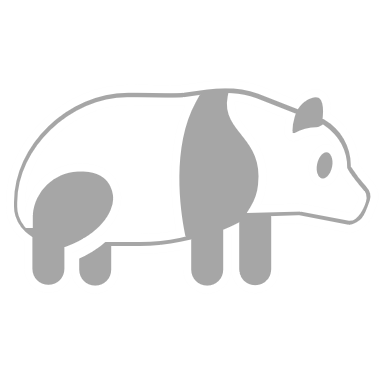 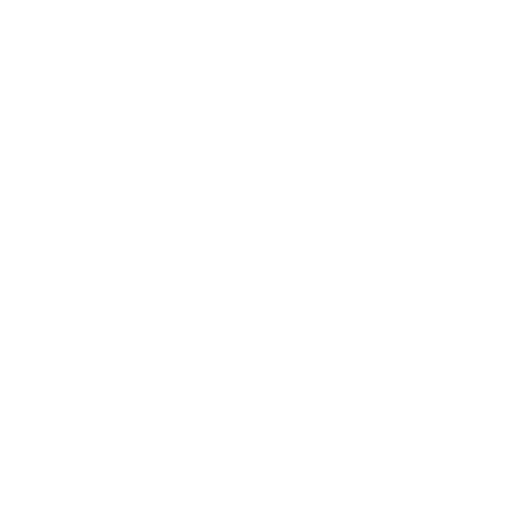 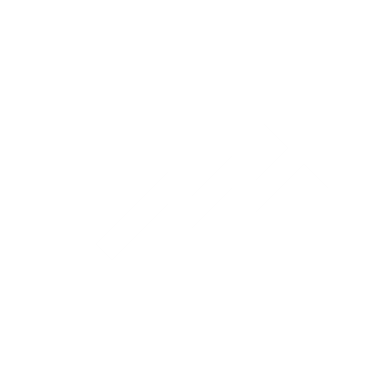 Motivation
Adapted from Data Science with Dask
Outline
1: Communications
2: Motivations
3: Dask API
Dask API
What is unique about Dask: 

allow to work with larger datasets making it possible to parallelize computation (e.g. "simple" sorting and “aggregating” functions would otherwise spill on persistent memory).

it simplifies the cost of using more complex infrastructure.

it is easy to learn for data scientists with a background in the Python (similar syntax) and flexible.





Adapted from Data Science with Dask
Dask API
Dask is fully implemented in Python and natively scales NumPy, Pandas, and scikit-learn.

Dask can be used effectively to work with both medium datasets on a single machine and large datasets on a cluster.

Dask can be used as a general framework for parallelizing most Python objects.

Dask has a very low configuration and maintenance overhead.


Adapted from Data Science with Dask
[Speaker Notes: Dask dataframe is made from smaller panda dataframesDask arrays is made from smaller numpy arrays

Syntactially similar to pandas, scikit-learn, numpy etc 

Easy for users to prototype tasks on their local machines and seamlessly submit those tasks to a cluster when needed
. 
Dask also supports interfacing with popular cluster resource managers such as Kupernetes

Delayed can be used to parallize 

pip or conda install]
Motivation
Adapted from Data Science with Dask
Dask API <cont>
not of great help for small size datasets: It generates greater overheads. Complex operations can be done without spilling to disk and slowing down process. 

very useful for medium size dataset: it allows to work with medium size in local machine. Difficult to take advantage of parallelism within Pandas (no sharing work between processes on multicore systems). 

essential for large datasets: Pandas, NumPy, and scikit-learn are not suitable at all for datasets of this size, because they were not inherently built to operate on distributed datasets.
Dask API <cont>
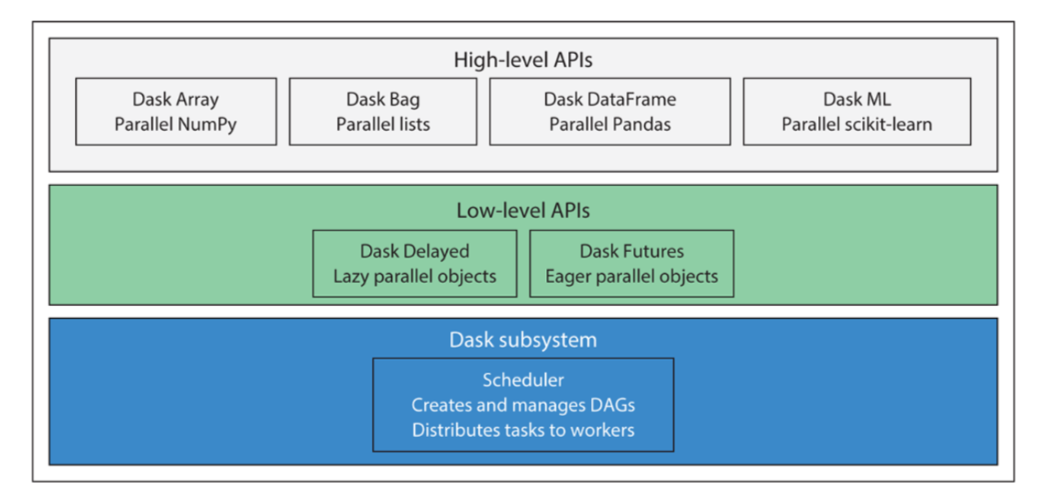 Adapted from Data Science with Dask
Outline
1: Communications
2: Motivation
3: Dask API
4: Exercise: Exploratory Data Analysis with DASK
Outline
1: Communications
2: Motivation
3: Dask API
4: Exercise: Exploratory Data Analysis with DASK
5: Directed Acyclical Graph (DAGs)
Directed Acyclical Graph
A graph is a representation of a set of objects that have a relationship with one another. It is used to representing a wide variety of information.

 A graph is consisted by: 
node: a function, an object or an action 
line: symbolize the relationship among nodes
    
In a directed acyclical graph there is one logical way to traverse the graph. No node is visited twice.

In a cyclical graph: exist a feedback loop that allow to revisit and repeat the actions within the same node.
Directed Acyclical Graph <cont>
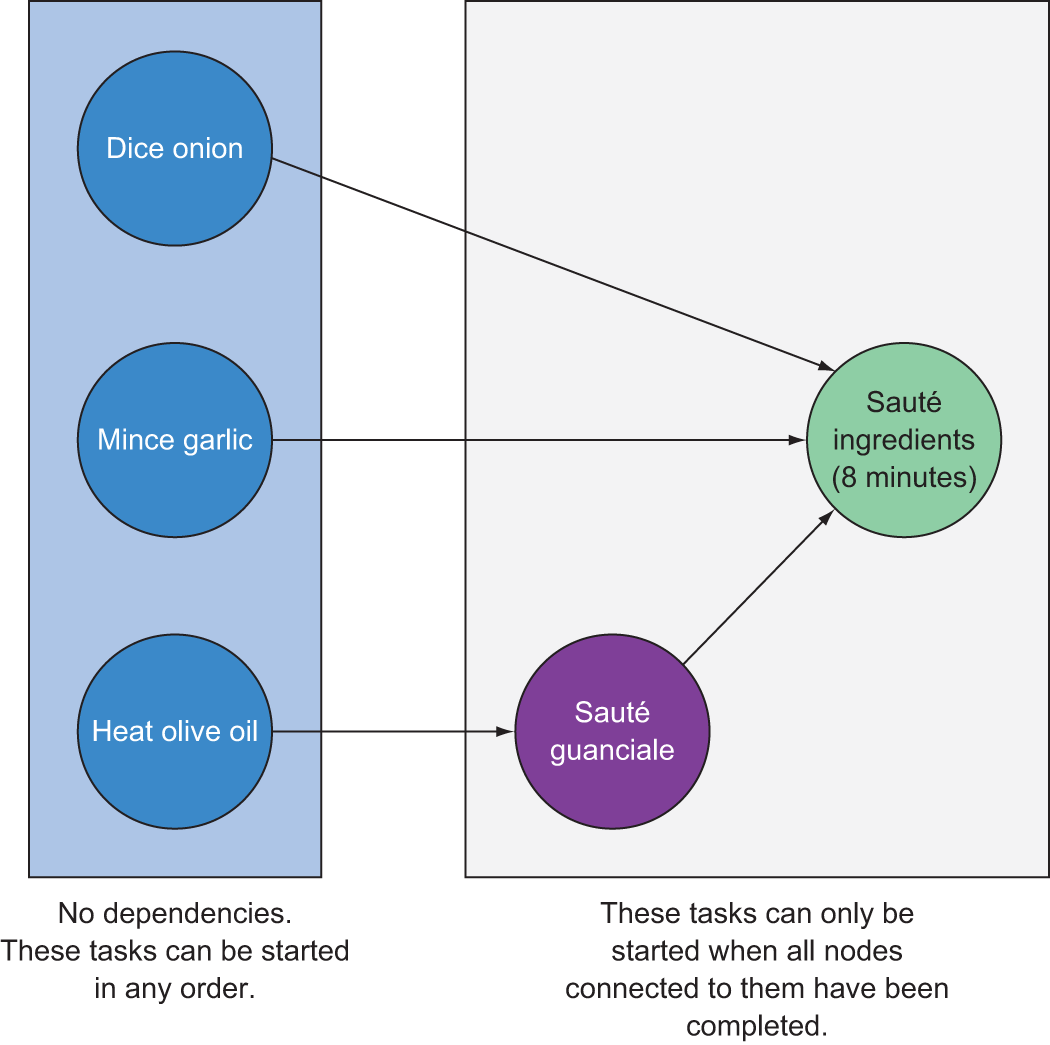 Adapted from
Data Science with Dask
[Speaker Notes: Transitive dependancy]
Directed Acyclical Graph <cont>
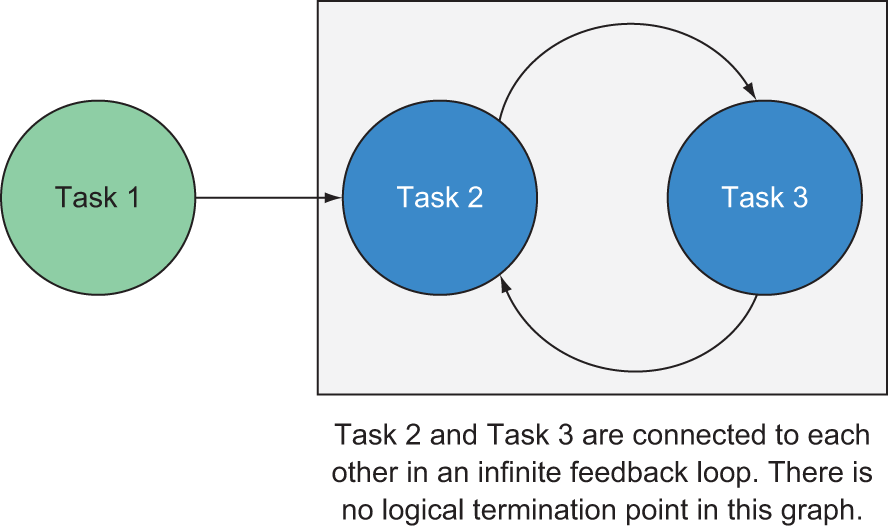 Adapted from
Data Science with Dask
Outline
1: Communications
2: Motivation
3: Dask API
4: Exercise: Exploratory Data Analysis with DASK
5: Directed Acyclical Graph (DAGs)
6: Computational Resources
Computational Resources
How to handle computational resources? As the problem we solve requires more resources we have two options:

scale up: increase size of the available resource: invest in more efficient technology. cons diminishing return.

scale out: add other resources (dask’s main idea). Invest in more cheap resources. cons distribute workload.
Computational Resources <cont>
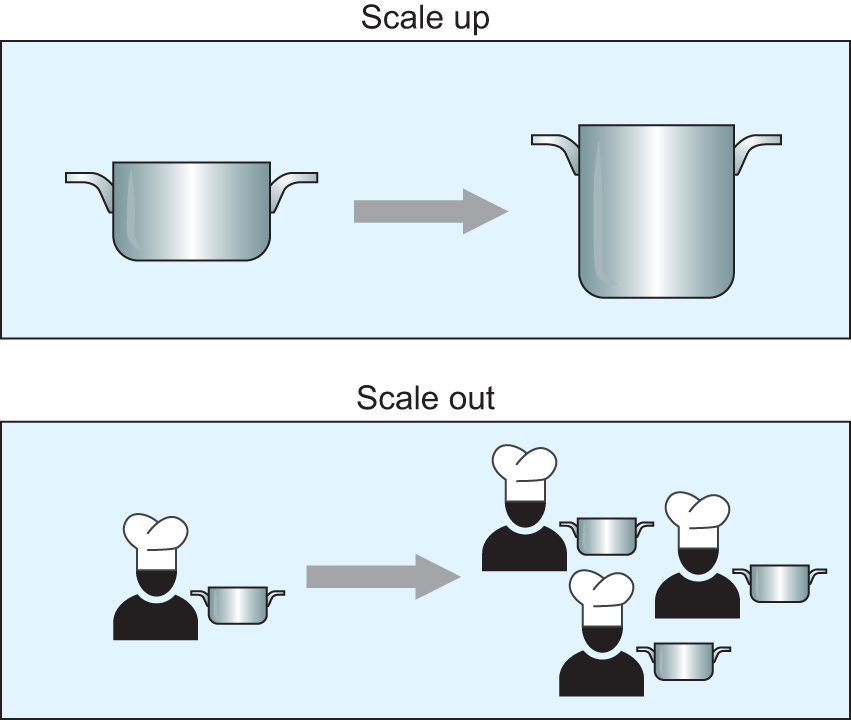 Adapted from
Data Science with Dask
Computational Resources <cont>
As we approach greater number of "work to be completed", some resources might be not fully exploited. This phenomenon is called concurrency.

For instance some might be idling because of insufficient shared resources  (i.e. resource starvation). Schedulers handle this issue by making sure to provide enough resources to each worker.
Computational Resources <cont>
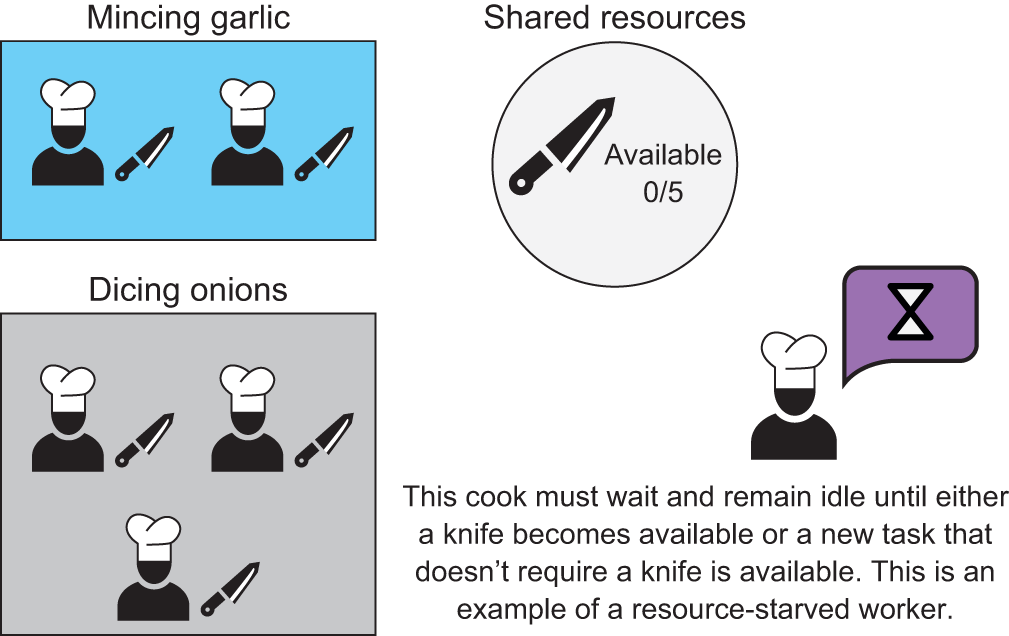 Adapted from
Data Science with Dask
Computational Resources <cont>
In case of a failure, Dask reach a node and repeat the action without disturbing the rest of the process. There are two types of failures:

work failures: a worker leave, and you know that you must assign another one to their task. This might potentially slow down the execution, however it won't affect previous work (aka data loss).

data loss: some accident happens, and you have to start from the beginning. The scheduler stops and restarts from the beginning the whole process.
Dask Review
Dask can be used to scale popular Python libraries such as Pandas and NumPy allowing to analyze dataset with greater size (>8GB).
Dask uses directed acyclical graph to coordinate execution of parallelized code across processors.
Upstream actions are completed before downstream nodes.
Scaling out (i.e. add workers) can improve performances of complex workloads, however, create overhead that can reduces gains.
In case of failure, the step to reach a node can be repeated from the beginning without disturbing the rest of the process.
Outline
1: Communications
2: Motivation
3: Dask API
4: Exercise: Exploratory Data Analysis with DASK
5: Directed Acyclical Graph (DAGs)
6: Computational Resources
7: Exercise: Visualize Directed Acyclic Graphs (DAGs)
Outline
1: Communications
2: Motivation
3: Dask API
4: Exercise: Exploratory Data Analysis with DASK
5: Directed Acyclical Graph (DAGs)
6: Computational Resources
7: Exercise: Visualize Directed Acyclic Graphs (DAGs)
8: Task Scheduling
Task scheduling
Dask performs a so called lazy computation. Until you run the method .compute(), Dask only splits the process into smaller logical pieces.

Even though the process is defined, the number of resources assigned and the place where the result will be stored are not assigned because the scheduler assigns them dynamically. This allow to recover from worker failure.
Task scheduling <cont>
Dask uses a central scheduler to orchestrate the work. It splits the workload among different servers which they will unlikely be perfectly balanced with respect to load, power and data access. Due to these conditions, scheduler needs to promptly react to avoid bottlenecks that will affect overall runtime.
Task scheduling <cont>
For best performance, a Dask cluster should use a distributed file system (S3, HDFS) as a data storage. Assuming there are two nodes like in the image below and data are stored in one. In order to perform computation in the other node we have to move the data from one to the other creating an overhead proportional to the size of the data. The remedy is to split data minimizing the number of data to broadcast across different local machines.
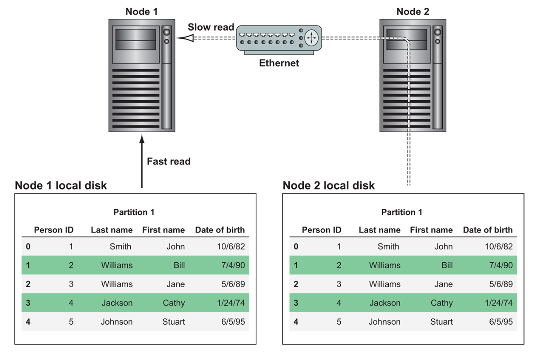 Outline
1: Communications
2: Motivation
3: Dask API
4: Exercise: Exploratory Data Analysis with DASK
5: Directed Acyclical Graph (DAGs)
6: Computational Resources
7: Exercise: Visualize Directed Acyclic Graphs (DAGs)
8: Task Scheduling
9: Exercise: Manipulate Structured Data
Outline
1: Communications
2: Motivation
3: Dask API
4: Exercise: Exploratory Data Analysis with DASK
5: Directed Acyclical Graph (DAGs)
6: Computational Resources
7: Exercise: Visualize Directed Acyclic Graphs (DAGs)
8: Task Scheduling
9: Exercise: Manipulate Structured Data
10: Review and Limitations
Dask Review
Dask can be used to scale popular Python libraries such as Pandas and NumPy allowing to analyze dataset with greater size (>8GB).
Dask uses directed acyclical graph to coordinate execution of parallelized code across processors.
Upstream actions are completed before downstream nodes.
Scaling out (i.e. add workers) can improve performances of complex workloads, however, create overhead that can reduces gains.
In case of failure, the step to reach a node can be repeated from the beginning without disturbing the rest of the process.
Dask Limitations
Dask dataframe are immutable. Functions such as pop and insert are not supported.
Dask does not allow for functions with a lot of data shuffling like stack/unstack and melt. 
Do major filter and preprocessing in Dask and then dump the final dataset into Pandas. 
Join, merge, groupby, and rolling are supported but expensive due to shuffling.
Do major filter and preprocessing in Dask and then dump the final dataset into Pandas  or limit operations only on index which can be pre-sorted.
THANK YOU
Advanced Practical Data Science
Pavlos Protopapas
AC295